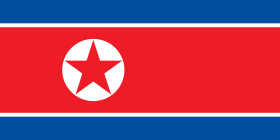 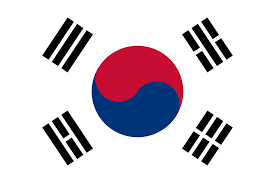 COREA DEL NORD  COREA DEL SUD: LA SITUAZIONE
Alessandro Bardini, Gabriele Cipollini, Giulio Marraccini, Giacomo Mascagni
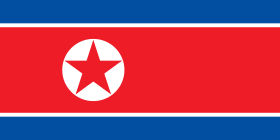 COREA DEL NORD
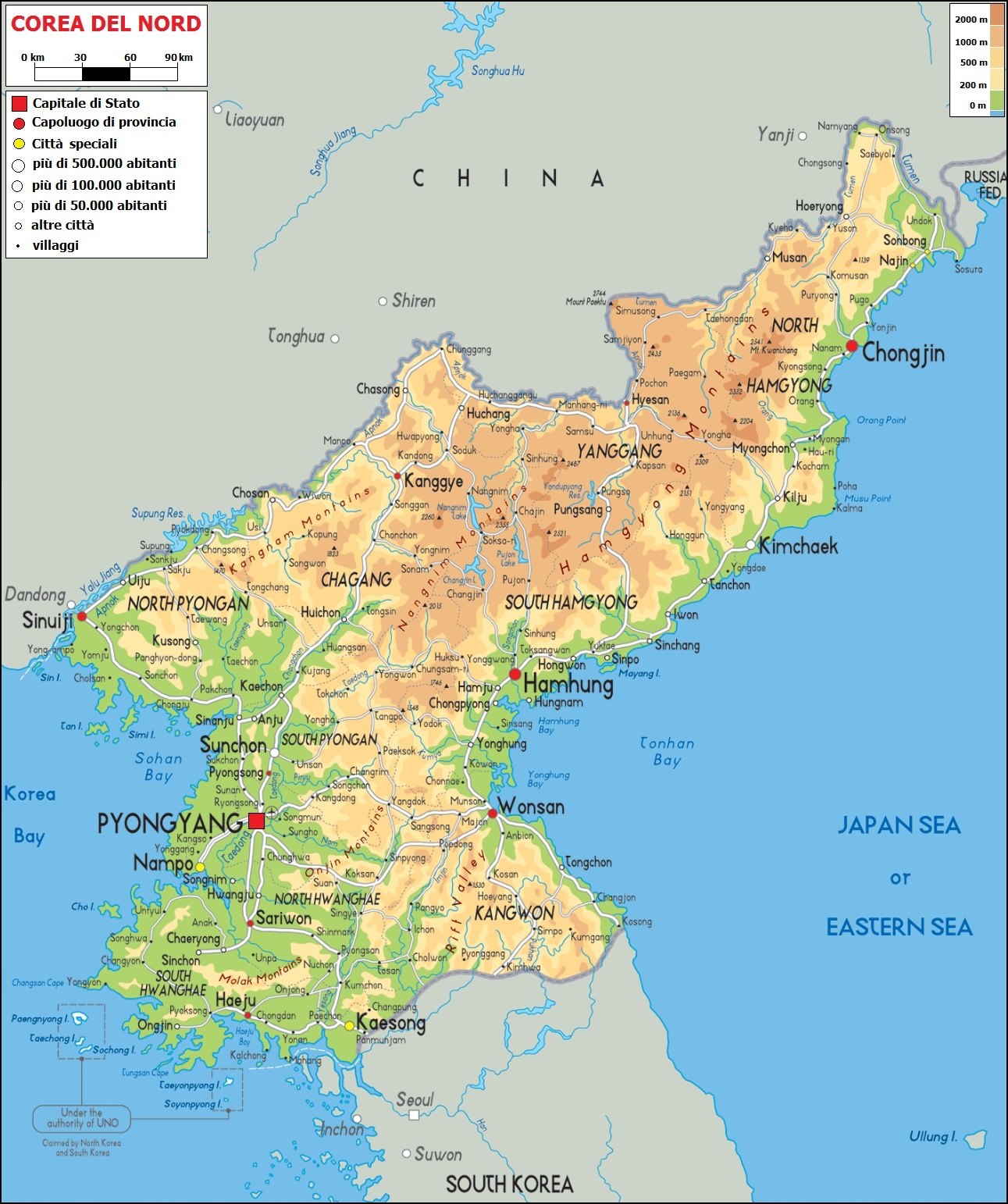 TERRITORIO prevalentemente montuoso


CLIMA continentale temperato


ORDINAMENTO AMMINISTRATIVO comprende 9 province


RELIGIONE non è praticata dal 65% della popolazione
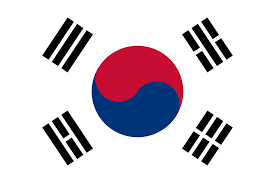 COREA DEL SUD
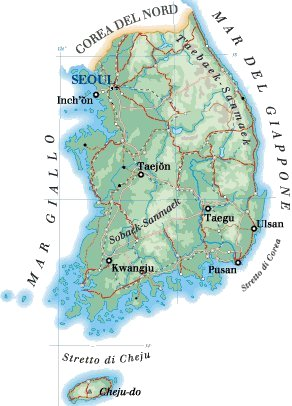 TERRITORIO costituito da montagne per il 70%


CLIMA temperato e influenzato da monsoni


ORDINAMENTO AMMINISTRATIVO suddiviso in 9 province


RELIGIONE non è praticata dal 46% delle persone
IL PROGRAMMA NUCLEARE DELLA COREA DEL NORD
9 OTTOBRE 2006 primo test nucleare

17 MARZO 2007  disattivazione del principale sito nucleare

27 GIUGNO 2008 disabilitata la torre di raffreddamento

17 GENNAIO 2009 trasforma in armi circa 30kg di plutonio

25 MAGGIO 2009  secondo test nucleare (sotterraneo)

12 FEBBRAIO 2013 terzo test nucleare

1 APRILE 2013 riapertura del reattore nucleare

14 SETTEMBRE 2015 riapertura dell'impianto nucleare di Yongbyon
10 DICEMBRE 2015 Kim Jong-un afferma che il suo paese avrebbe creato anche la bomba a idrogeno

6 GENNAIO 2016 quarto test nucleare effettuato con la bomba a idrogeno

SETTEMBRE 2016 quinto test nucleare

4 SETTEMBRE 2017 sesto test nucleare
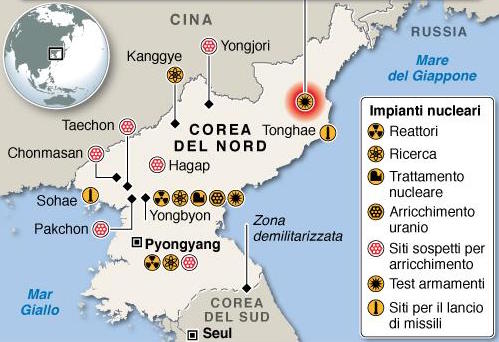 RELAZIONI ESTERE
COREA DEL NORD

OTTIMI RAPPORTI
COREA DEL SUD

Paese membro dell’ONU
Accordi commerciali con UE, Nuova Zelanda, Canada e USA
Ha ripreso solo nel 1992 i rapporti diplomatici con la Cina
È ancora in guerra con la Corea del Nord
Ancora tensioni con il Giappone
CINA
LAOS
RUSSIA
IRAN
VIETNAM
CAMBOGIA
TENSIONI
COREA DEL SUD
GIAPPONE
USA
UNIONE EUROPEA
CANADA
POLITICA INTERNA
Corea del nord
Corea del Sud
Repubblica semi-presidenziale apartitica
Organi istituzionali:
Presidente della Repubblica
Governo
Congresso Democratico
Consiglio del corpo Giudicante
Forma di governo: Stato Totalitario Socialista
Presidente: Kim Jong-Un
Partito del Lavoro di Corea
Assemblea popolare suprema: potere legislativo
Consiglio dei Ministri: potere esecutivo
ISTRUZIONE
COREA DEL NORD
COREA DEL SUD
Scuola obbligatoria per nove anni 
- Scuola primaria di primo grado
Scuola secondaria di primo grado
Scuole facoltative
Nido e scuola dell’infanzia 
 scuola secondaria di secondo grado e università
Istruzione pubblica e gratuita fino al livello universitario
Obbligatoria fino alla scuola secondaria   (undici anni)
Euristica
SISTEMA SANITARIO E DIRITTI UMANI NORDCOREANI
Servizio sanitario nazionale e assicurazione sanitaria disponibile e gratuita
2,5% del PIL investito nella sanità
Crisi ospedaliera (anni 90’)
Amnesty International e Human                         Rights Watch
Veri e propri campi di prigionia
IL FEMMINISMO SUDCOREANO
KWWA (Korean Woman Workers Association); prima associazione a difendere i diritti umani delle donne sudcoreane
1948: suffragio femminile incluso nell’articolo undici della Costituzione Sudcoreana
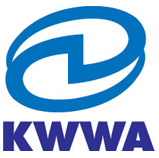 COREA: UNA STORIA ANTICA E PREZIOSA
37 a.C. – 668 d.C. nascita regno di Koguryo
1905 diventa protettorato giapponese
8000 a.C. primi esempi di ceramica coreana
15 Agosto 1945 
Divisione delle due coree
57 a.C. – 935 d.C. nascita regno di Silla
18 a.C. – 660 d.C. nascita regno di Paekche
1910 entra a far parte impero Giapponese
DAL 15 AGOSTO DEL 1945
Sotto l’influenza dei Russi 
Guidata dalla Repubblica Democratica Popolare di Corea
Governo comunista
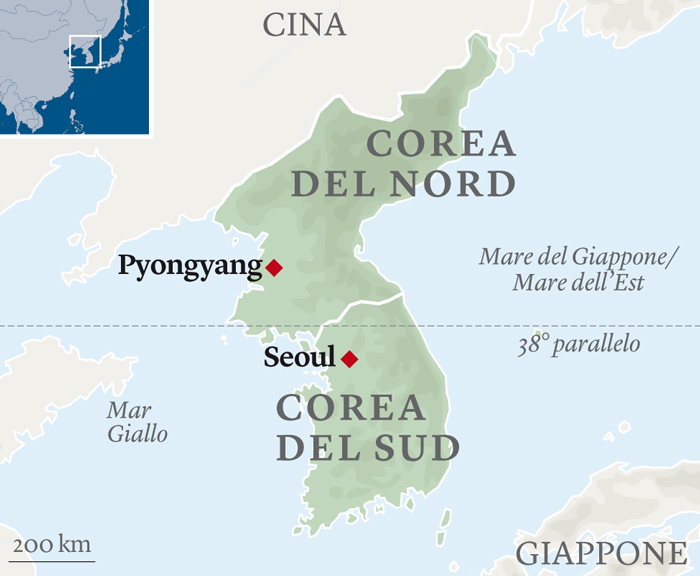 Zona Demilitarizzata Coreana
Sotto l’influenza degli USA
Guidata dalla Repubblica di Corea 
Laboratorio del capitalismo
TRE ANNI DI GUERRA SENZA ESITO
LA COREA DEL NORD OLTREPASSA LA FRONTIERA 

INTERVENTO DELL’ESERCITO INVIATO DALL’ONU

INTERVENTO IN GUERRA DELLA CINA
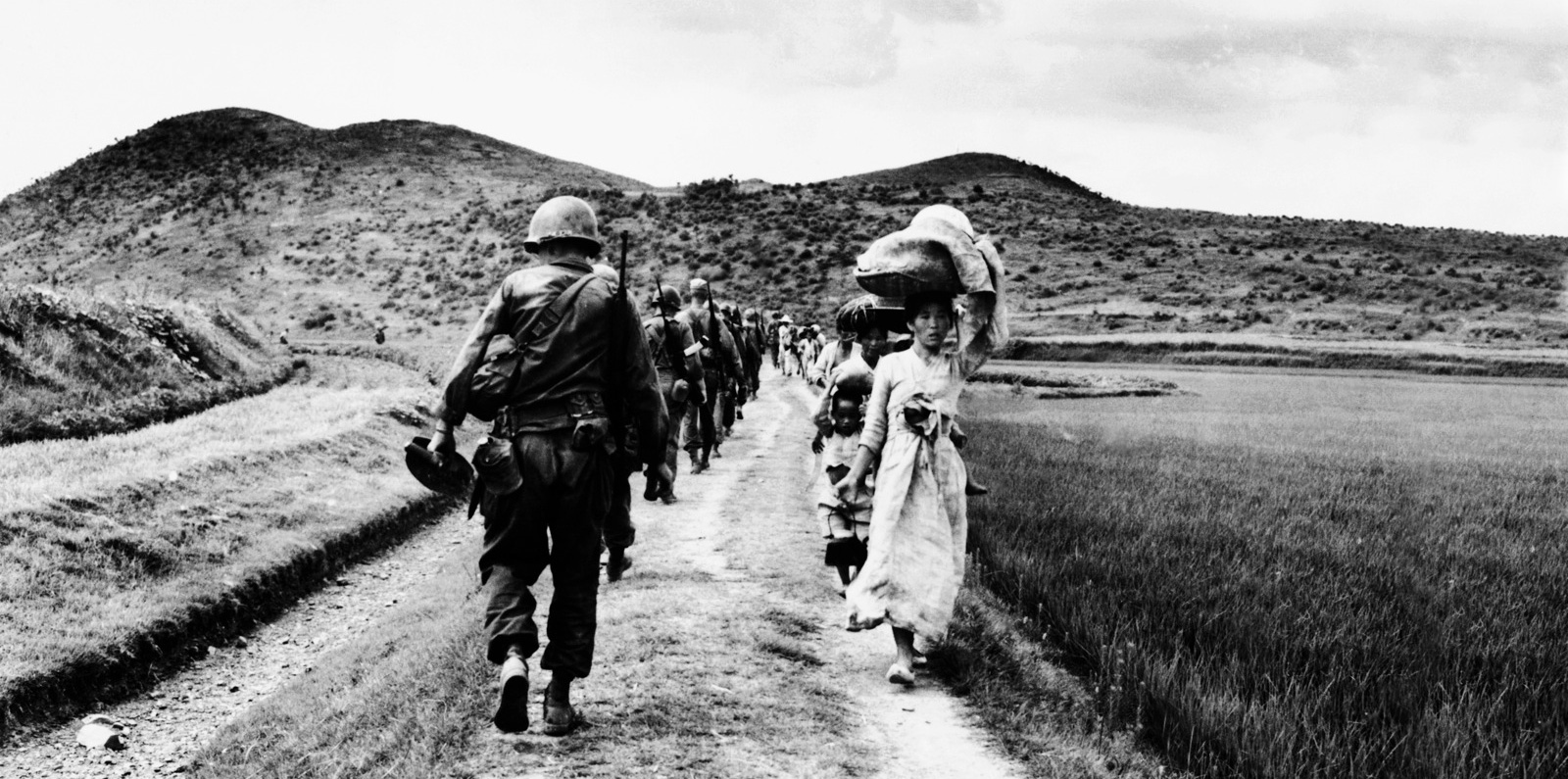 POST GUERRA DI COREA
27 luglio 1953



Non si arriva mai al trattato di pace



Frequenti attacchi negli ultimi decenni
armistizio
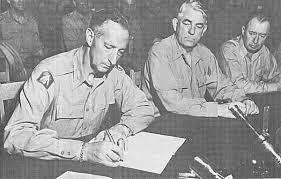 LA SITUAZIONE ODIERNA
COREA MOLTO PERICOLOSA CON 20 BOMBE NUCLEARI PRONTE
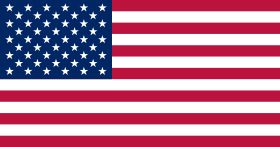 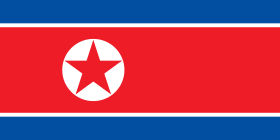 GUERRA FREDDA TRA USA E COREA
COREA DEL NORD
USA
OBIETTIVO USA:
RICONQUISTARE POSIZIONI IN ESTREMO ORIENTE
OBIETTIVO COREA:
AFFERMARE LA PROPRIA POTENZA
COSA POTREBBE SUCCEDERE?
PREEMPTIVE ATTACK DEGLI USA
COSA FAREBBE LA CINA?
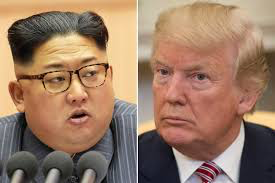 “Il pulsante nucleare è sempre sul mio tavolo”
                                       Kim-Jong-Un
“La guerra è vicina” 
               
                    Donald Trump
OLIMPIADI INVERNALI PYEONGCHANG 2018
Corea del Nord e Corea del Sud sfilano sotto un’unica bandiera
Prima volta che un membro della famiglia Kim mette ufficialmente piede nella Corea del Sud
“PyeonChang 2018, si spera, aprirà le porte ad  un futuro più luminoso per la penisola coreana”
Thomas Bach
SITOGRAFIA



http://www.studentville.it/studiare/perche-la-corea-del-nord-gli-usa-motivi-cosa-succede/

https://www.huffingtonpost.it/2018/02/09/olimpiadi-invernali-si-comincia-prima-della-cerimonia-seul-prova-a-far-incontrare-usa-e-corea-del-nord_a_23357127/

https://it.wikipedia.org/wiki/Corea

https://www.focus.it/cultura/storia/storia-della-corea-del-nord-e-della-corea-del-sud

http://www.treccani.it/enciclopedia/corea/

https://www.panorama.it/news/esteri/corea-del-nord-sud-storia-guerra/